Health Equity Zones Initiative
Community Advisory Council
Wednesday, September 28, 2022
Meeting Outcomes
[Speaker Notes: BRI]
Community Agreements
Assume positive intent.
Acknowledge and accept impact.
Be aware of the space you take up.
Engage in dialogue – not debate.
Hold yourself and others accountable for demonstrating cultural humility.
Be open, transparent, and willing to make mistakes.
Embrace the power of humble listening.
Create trusting and brave spaces – where a little bit of discomfort is okay.
Commit to having conversations that matter by speaking up to bridge divides.
Define terms – don’t assume that everyone knows specialty acronyms or terms.
[Speaker Notes: BRI
Put community agreements in chat as reminder]
Relationship Building
In pairs, spend a few minutes connecting with one another (doesn’t have to be HEZ related!)

Guiding questions (but feel free to use your own):
Who inspires you the most? 
What is something that they have taught you?
[Speaker Notes: BRI]
Community Updates
Are there any resources, events, or updates happening in your community that you would like to share with the CAC?
Community Workgroup Update
[Speaker Notes: BRI]
Evaluation Survey Results
Evaluation Survey Results
Those that reported yes said the following have been helpful:
“Meetings, slides, and conversations.”
“Clear communication. The preparedness in facilitating/convening a large group of CAC members”
“The presentation by UW students with examples from other HEZ initiatives.”
Those that reported no said the following would be helpful:
“A more clear picture of what the end result should look like.”
“I think its a little early yet so I don't think we are ready for this part of the process.”
“A lot of information…. I’m just confused.”
Jamboard Results
“I feel grateful to be connected to others across the State who are committed to improving our systems to advance health equity (finding my people).”
“I have felt the weight and lightness of this work.”
“Frustration and confusion, but also honored.”
“Feel like there's something missing: still haven't had difficult conversations around the different dimensions of equity and how we will prioritize them.”
Jamboard Results
“I worry the process is too burdensome and bureaucratic for the amount of funding to be received by an agency.”
“I want to make sure that this project has a positive community impact. Words, intent, action, and impact. I worry about words without action.”
“I worry we might not get applications from the very rural parts of the state.”
“This is a pilot and we need to make sure the state congress views our work as a "success" so that it is renewed and replicated across WA...”
Jamboard Results
“It's energizing to be part of this.”
“I am inspired by the equity-minded leaders in this group. I love the grace and compassion with which group contribute and communicate with one another.”
“Hearing so many voices be amplified and included in this!”
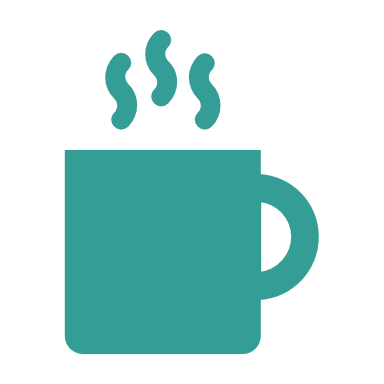 5 Minute Break
Evaluation Discussion
Was it helpful to see these results? What are your initial thoughts and reactions?
Do you have suggestions to revise or improve the questions in the survey or Jamboard?
How can we support your participation in these meetings?
Guiding Principles
[Speaker Notes: BRI

identify the principles (in gray) that will help inform the zone selection process
Recognizing and learning from past harm that has been caused by DOH and other government entities
Honoring guiding principles and ensuring that the zone selection process is reflective of community input]
Community Collaboratives in each zone convene and facilitate decision-making process to select backbone organizations (supports logistics with convening Community Collaboratives)
[Speaker Notes: BRI

-framing for shift in approach: 1) nomination process not application, 2) backbone org does not hold leadership role, 3) requiring use of data upfront may cause barriers.
-be clear about priorities upfront so communities can identify for themselves 
-priorities meaning: which communities would benefit most? Why might one community be selected over another?]
Considerations
A shorter nomination form may result in more responses than anticipated.
DOH will need to conduct outreach (info sessions) and ensure there is clear and transparent information on the website to communicate criteria and priorities.
[Speaker Notes: BRI]
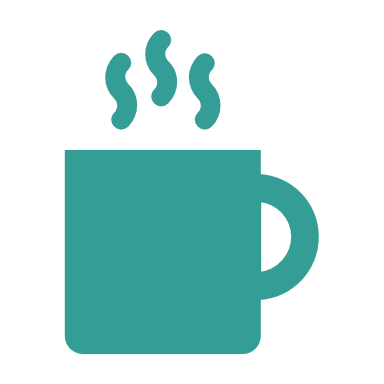 5 Minute Break
Closing & Next Steps
HEZ Consultant
Converge Consulting was announced as the apparent successful bidder!
Staff is working with Converge to finalize and execute a contract.
In-Person Meeting
Please complete the brief interest form to share your preference for meeting dates and any accommodations needed to support your participation.
https://forms.office.com/g/UDCyecevPp
WA Portal
Following each meeting, staff uploads meeting notes, recordings, and other materials to WA Portal. Please be sure to check regularly, especially if you are not able to attend a meeting!
Next CAC meeting:
TBD, depending on interest form responses
[Speaker Notes: BRI]